Mechanics of Robot Materials and Structures
ロボット構造力学 
Mechanics of Robot Materials and Structures
フレーム解析：骨組構造（トラスとラーメン）
未来ロボティクス学科
菊池　耕生

TA:	平野 清遼，三原 千奈，馬頭 莉子
Mechanics of Robot Materials and Structures
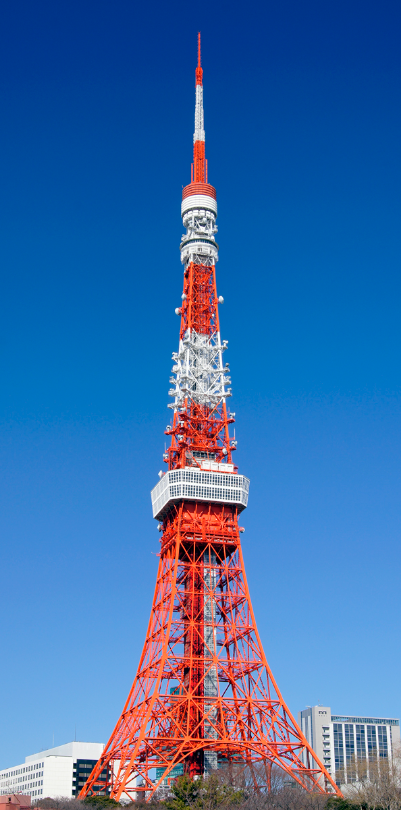 「構造」力学
骨組構造（framed structure）：複数の梁で構成された構造
東京タワー
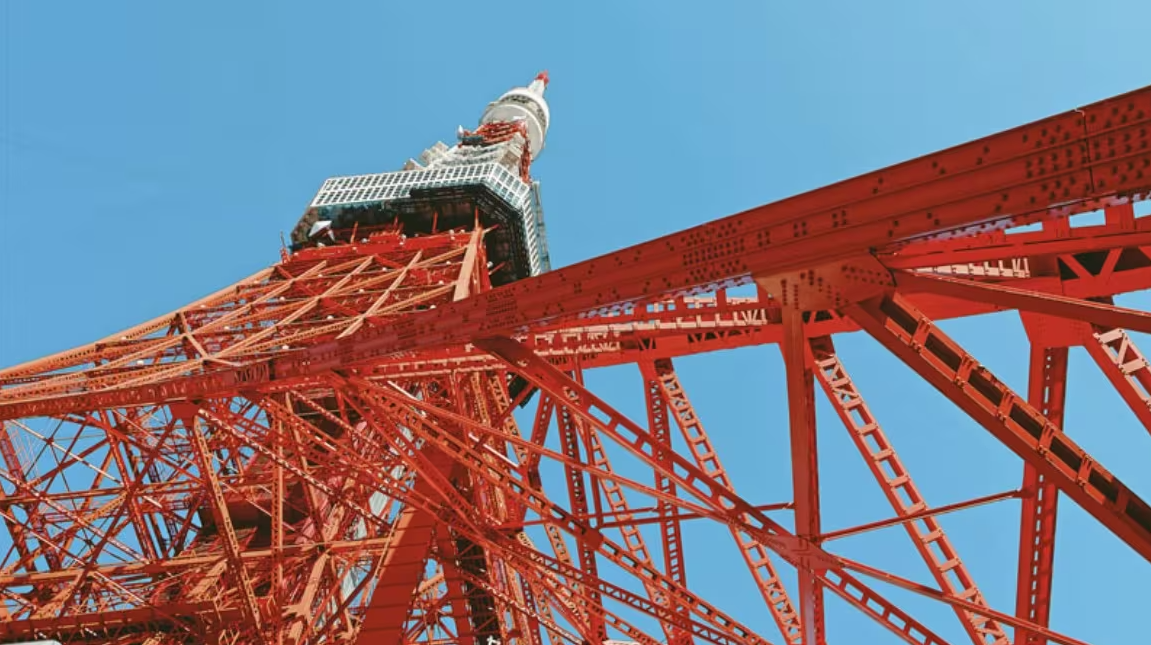 Mechanics of Robot Materials and Structures
「構造」力学
骨組構造（framed structure）：
複数の梁で構成された構造
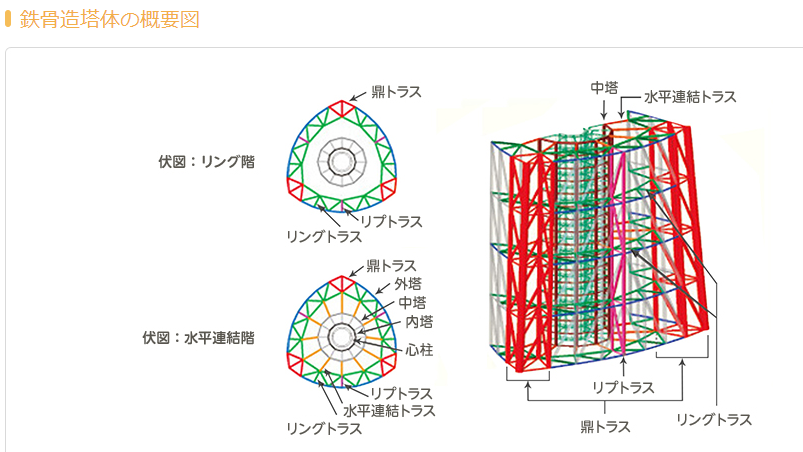 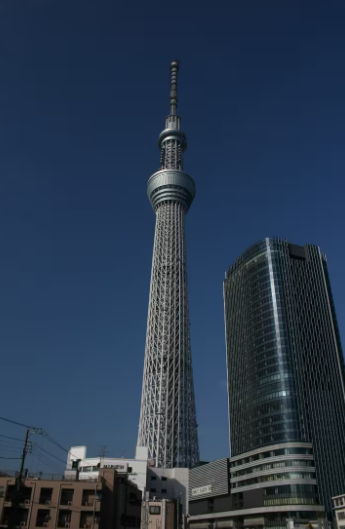 スカイツリー
Mechanics of Robot Materials and Structures
「構造」力学
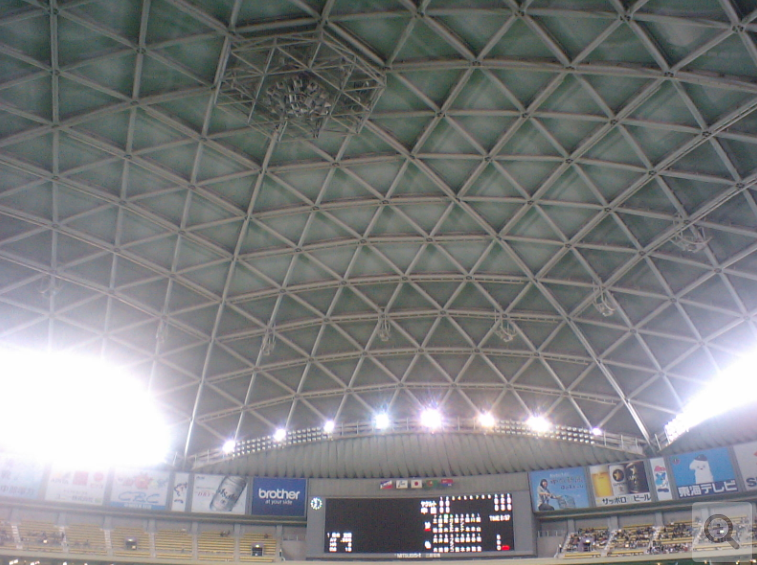 骨組構造（framed structure）：
複数の梁で構成された構造
ドーム
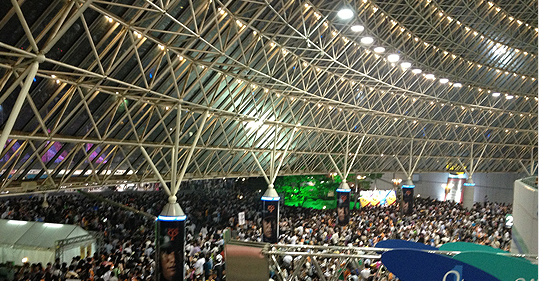 Mechanics of Robot Materials and Structures
「構造」力学
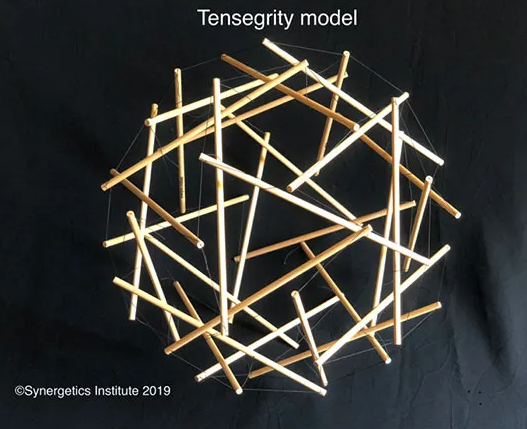 骨組構造（framed structure）の応用：
テンセグリティ
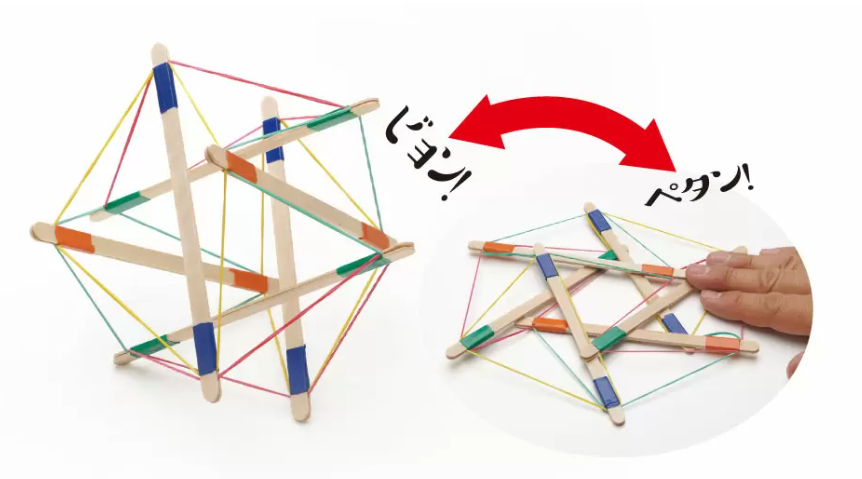 Mechanics of Robot Materials and Structures
「構造」力学
骨組構造（framed structure）の応用：
テンセグリティ ロボット
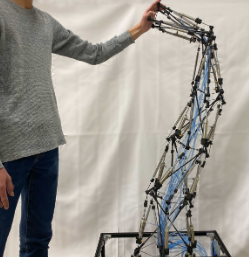 Mechanics of Robot Materials and Structures
骨組構造
トラス構造（Truss structure）：　結合部である節点（node）に回転自由度があり（節点への荷重では）モーメントが発生しない三角形の骨組構造
ラーメン構造（Rahmen structure）：　結合部が一体で，回転自由度がなくモーメントが発生する（四角形の）骨組構造
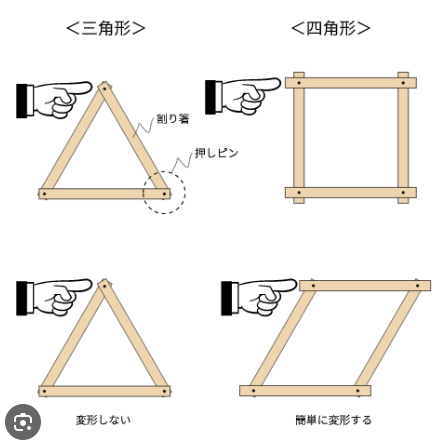 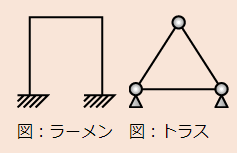 ．圧縮
．引張り
．せん断
．曲げモーメント
．圧縮
．引張り
曲げモーメント，せん断力を発生させないようにしている
Mechanics of Robot Materials and Structures
骨組構造（トラスの張力計算）
トラス構造（Truss structure）：　結合部である節点（node）に回転自由度があり曲げモーメントが発生しない三角形の骨組構造
変数5（T1,T2,T3,R1,R2）に対して式6．
解きたいのは部材の張力T1, T2, T3
注：x拘束していないので反力をx方向に出せない．
これより，
力の釣り合いのみで解ける構造を「静定」（statically determinate）トラスという
Mechanics of Robot Materials and Structures
骨組構造（トラスの張力計算）
トラス構造（Truss structure）：　結合部である節点（node）に回転自由度があり曲げモーメントが発生しない三角形の骨組構造
外から圧縮応力をかけられているので，梁自体は伸びようと外側に反力を出す．
外から圧縮応力をかけられているので，梁自体は伸びようと外側に反力を出す．
圧縮
圧縮
引張り
外から引張り応力をかけられているので，梁自体は縮もうと内側に反力を出す．
これより，
力の釣り合いのみで解ける構造を「静定」（statically determinate）トラスという
Mechanics of Robot Materials and Structures
骨組構造（トラスの張力計算）
数値計算：　一辺200mmの正三角形（θ1=θ2=60 [deg]）にF=100[N]を荷重をかけたら
これより，
Mechanics of Robot Materials and Structures
フレーム解析（骨組解析）
数値計算：　一辺200mmの正三角形（θ1=θ2=60 [deg]）にF=100[N]を荷重をかけたら
Inventorで数値構造解析する．流れは，
．アセンブリでコンポーネントを作成
．デザインで梁を配置
．フレーム解析
Mechanics of Robot Materials and Structures
フレーム解析（コンポーネント作成）
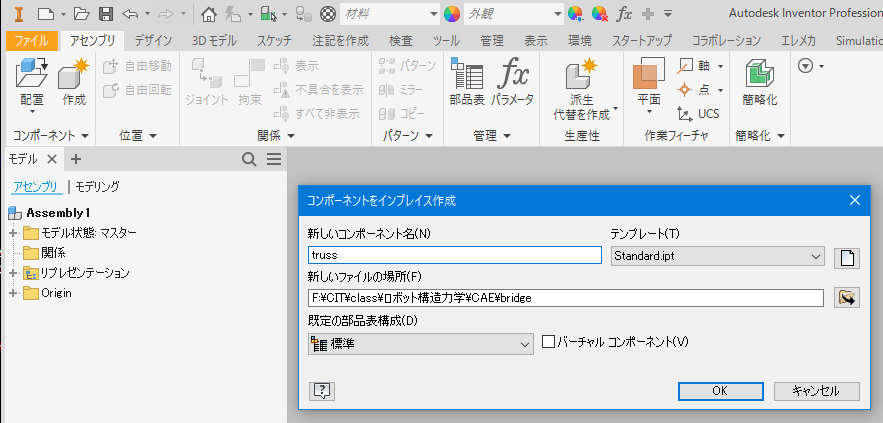 「アセンブリ」→コンポーネントを「作成」→適当に名前を付けて「OK」
→適当に作業領域をクリック
Mechanics of Robot Materials and Structures
フレーム解析（コンポーネント作成）
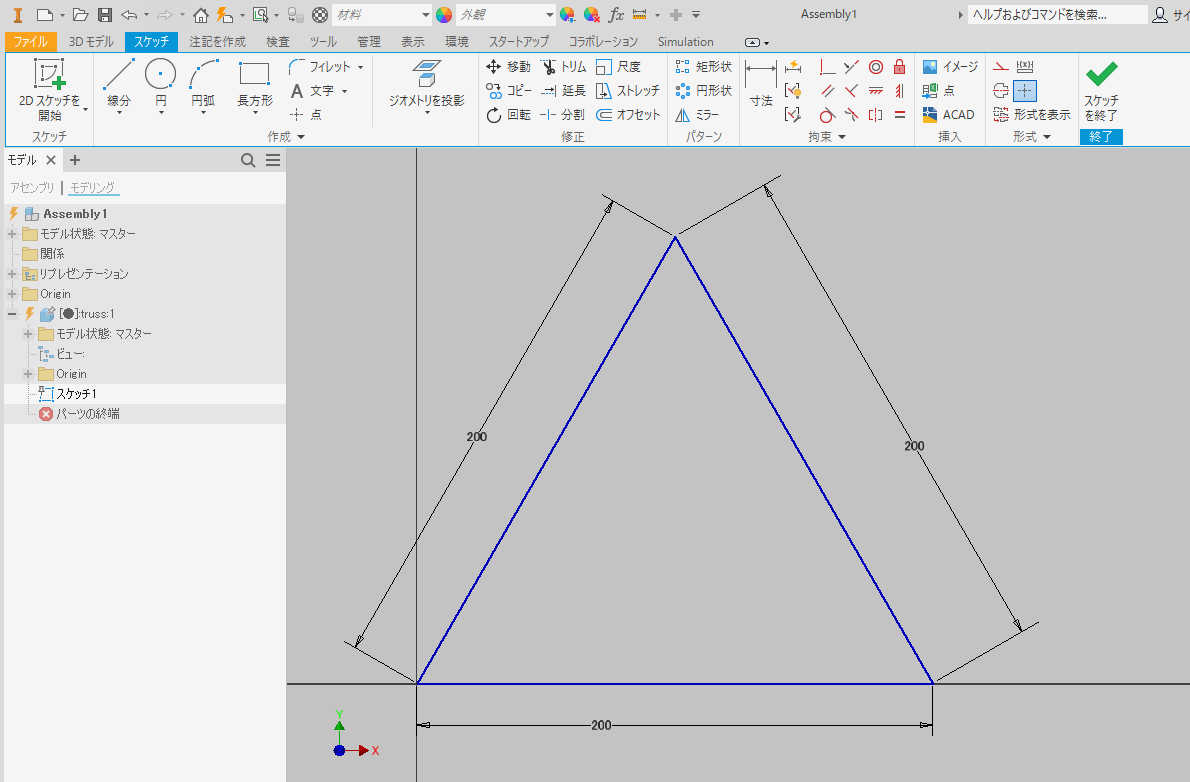 「2Dスケッチを開始」→一辺200mmの正三角形を作図→「スケッチを終了」
注：重力方向がyに設定されているのでxy平面で作図するのが楽
Mechanics of Robot Materials and Structures
フレーム解析（デザインによる梁の設置）
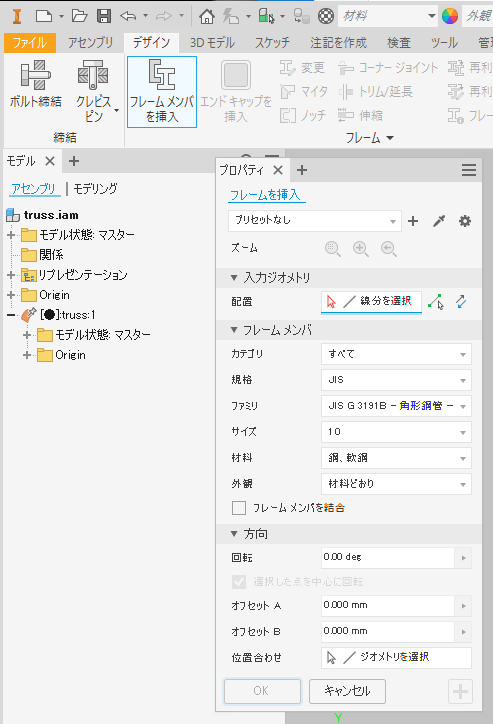 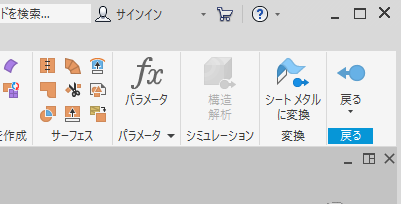 3Dモデル化せずに「戻る」→「保存」→
「デザイン」→「フレームメンバを挿入」
．規格で「JIS」
．ファミリで「***角形***」
．サイズで一辺「10」mm
を選択
Mechanics of Robot Materials and Structures
フレーム解析（デザインによる梁の設置）
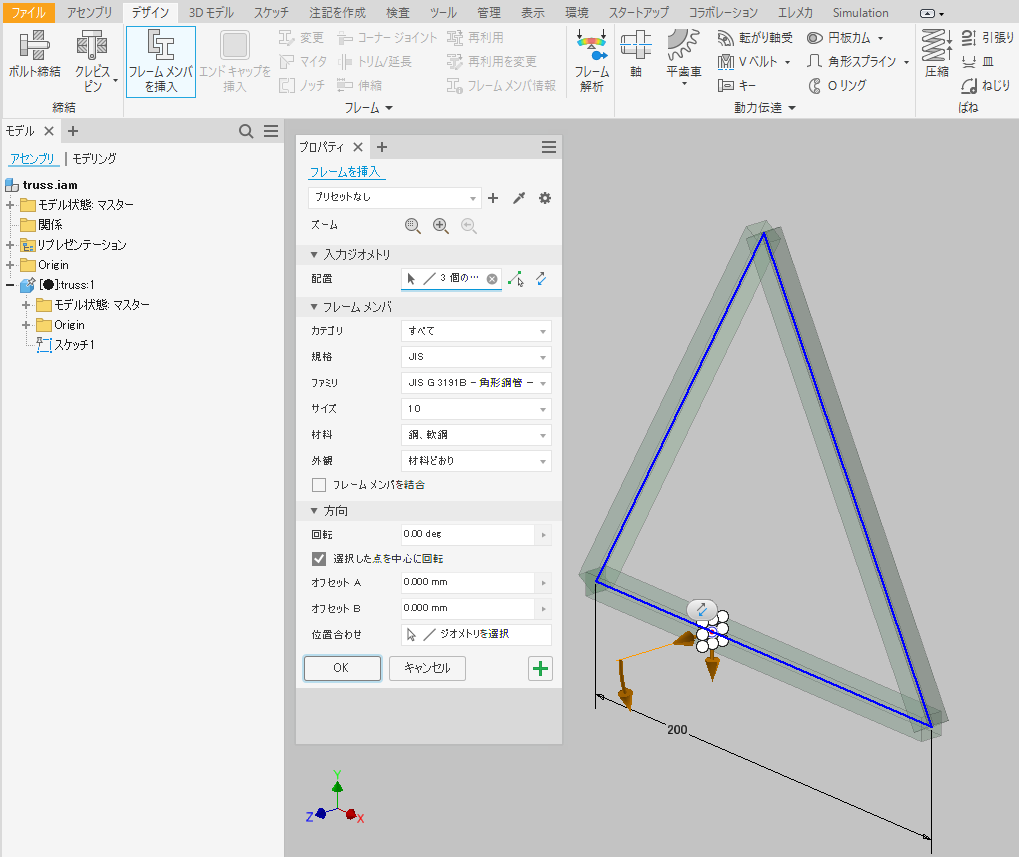 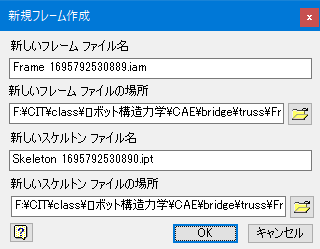 三辺選択して，OKし，適当に梁のファイル名を付けてOKする
Mechanics of Robot Materials and Structures
フレーム解析（拘束条件）
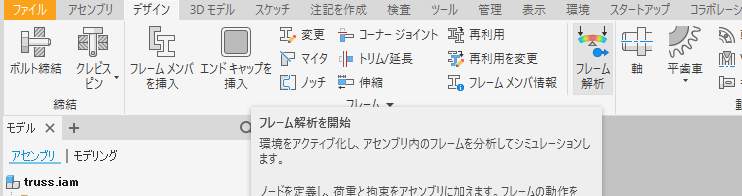 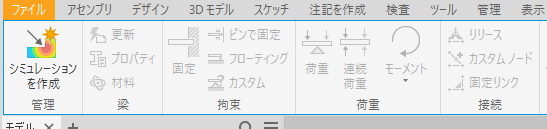 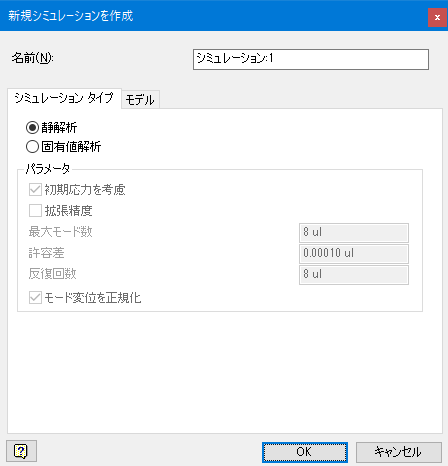 「フレーム解析」→「シミュレーションを作成」
→「静解析」→「OK」
Mechanics of Robot Materials and Structures
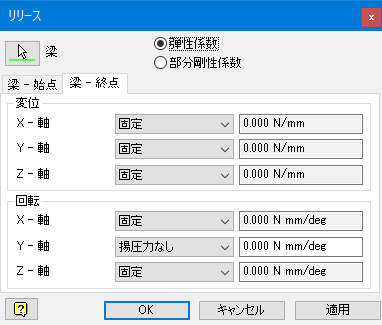 フレーム解析（拘束条件）
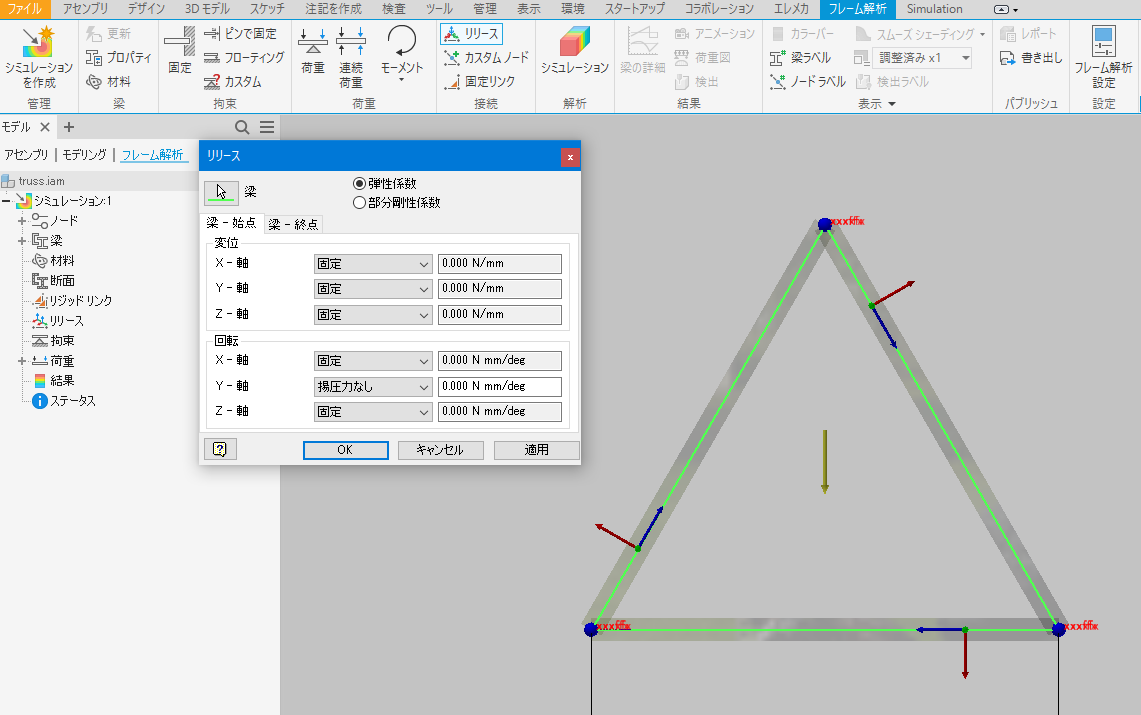 ラーメン構造になっているので，節点の結合を外す．
「リリース」から梁を三つ選択し，自由にする梁座標系の回転軸を確認する．
梁ー始点のy回転を「揚圧力なし」（自由）に，梁ー終点のy回転を「揚圧力なし」にする．
Mechanics of Robot Materials and Structures
フレーム解析（拘束条件）
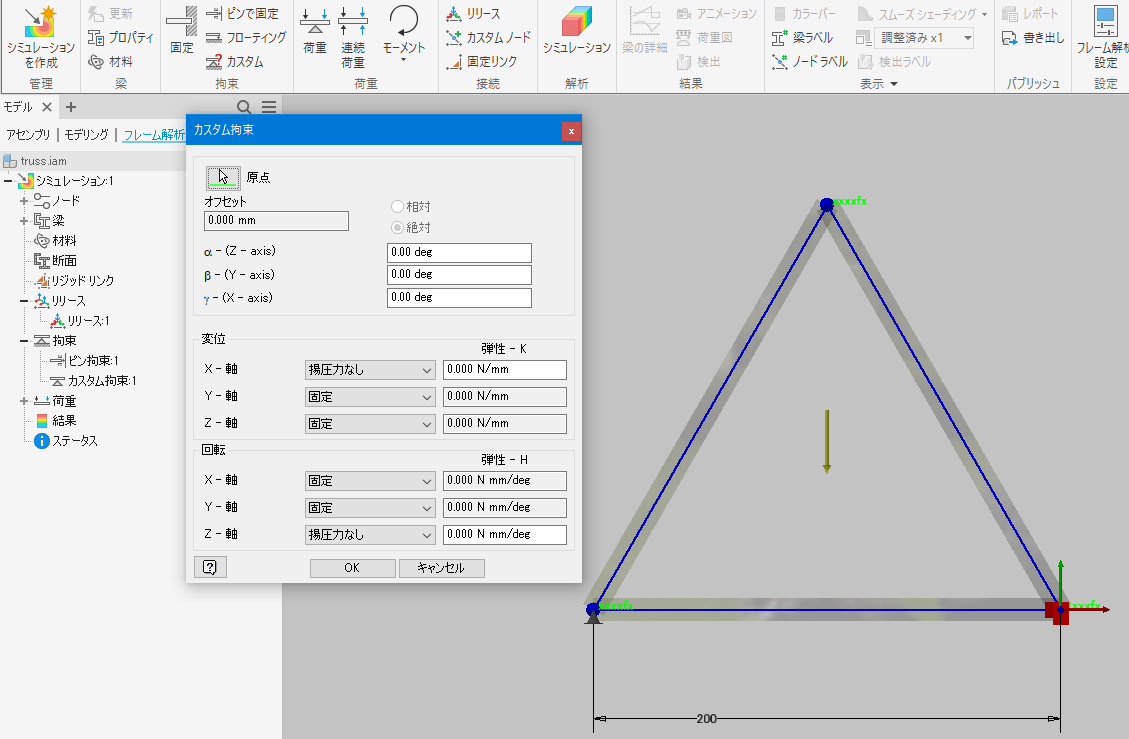 左下端を「ピンで固定」（位置固定）し，
右下端を「カスタム」で，x軸自由，z回転自由にして「適用」する
注：　これは参照座標系
Mechanics of Robot Materials and Structures
フレーム解析（荷重設定）
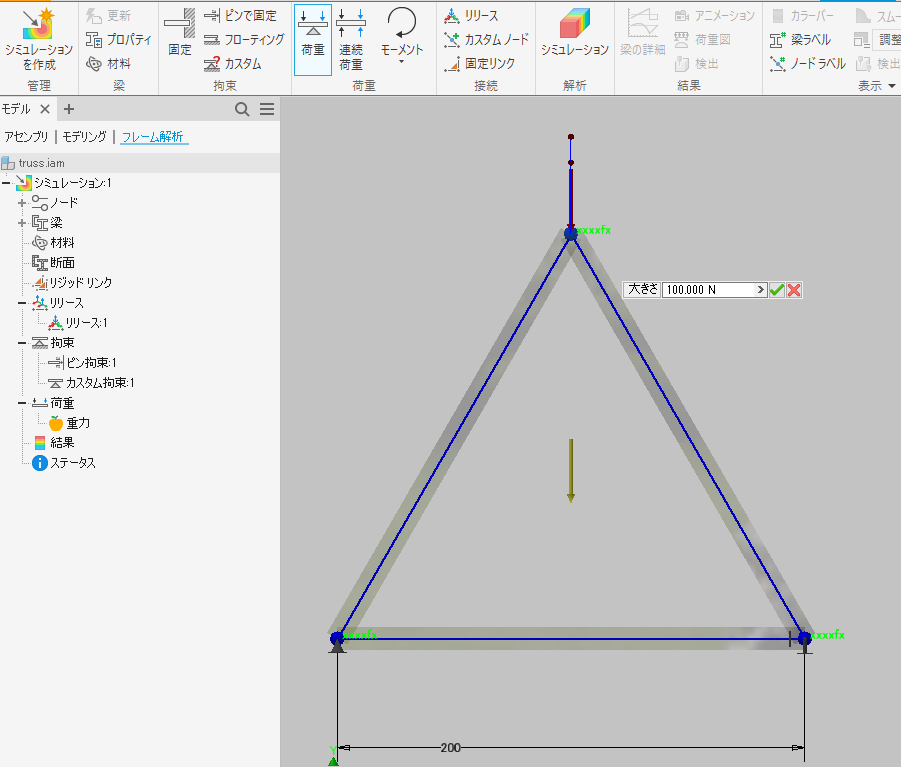 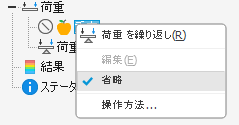 「荷重」で上端に「100」Nを設定する
重力は省略しておく
Mechanics of Robot Materials and Structures
フレーム解析（可視化）
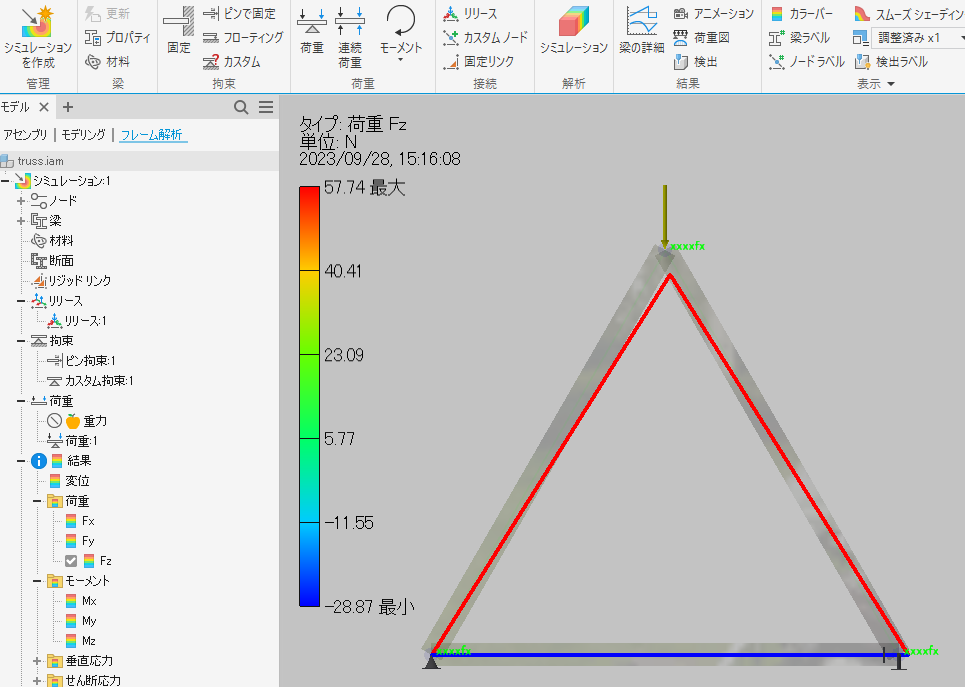 「シミュレーション」後，「荷重」の「Fz」で軸方向の力が表示される
注：警告がたくさん出るが一旦無視する
Mechanics of Robot Materials and Structures
フレーム解析（可視化）
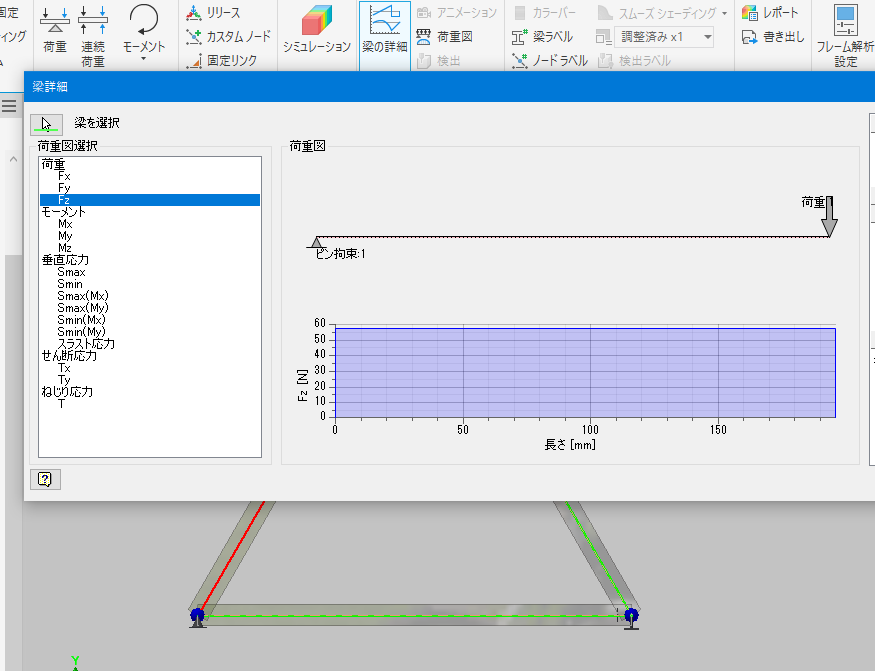 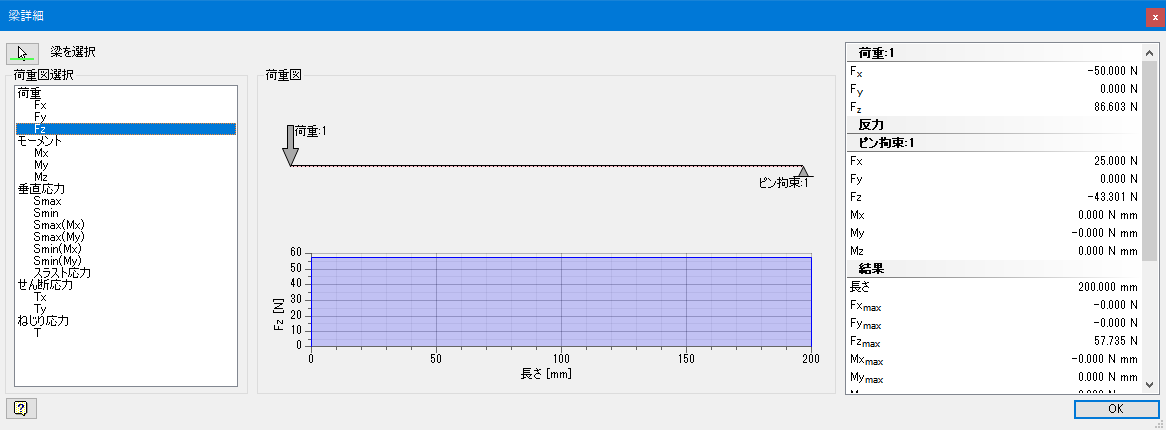 梁座標系での梁の荷重
梁座標系での節点の荷重
梁を選択して「梁の詳細」→「Fz」で軸方向の力の分布が分かる
Mechanics of Robot Materials and Structures
フレーム解析（可視化）
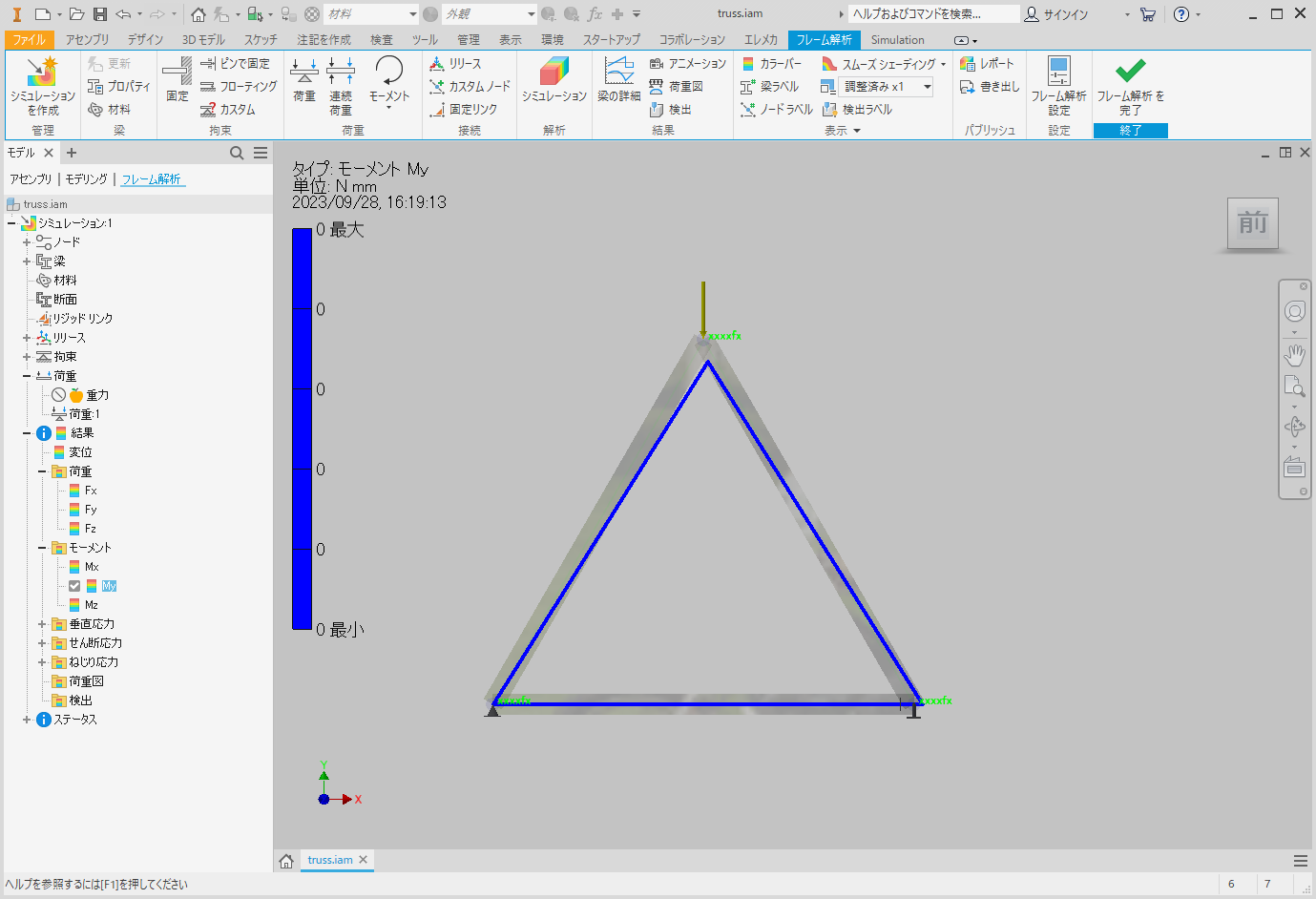 モーメントの「My」で曲げモーメントが発生していないことが分かる．
注：モーメントは，梁の物体座標系．ただし，単純に計算できていない可能性がある．大きなモーメントが発せしていれば確実に間違い．
Mechanics of Robot Materials and Structures
トラス橋
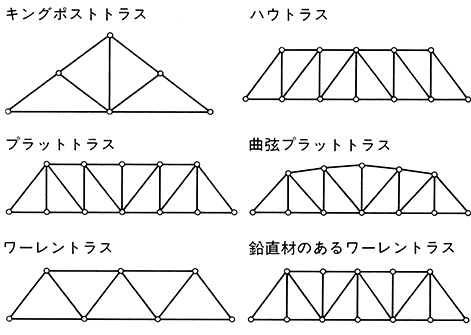 ワーレントラス（Warren truss bridge）を計算してみる．
Mechanics of Robot Materials and Structures
トラス橋（Warren truss bridge）
ワーレントラス（Warren truss bridge）を計算してみる．
．トラスは，節点のみの荷重を考えていたが，現実は梁自体にも分布荷重はかかる
．座屈が起こる場合もある．
Mechanics of Robot Materials and Structures
トラス橋（Warren truss bridge）
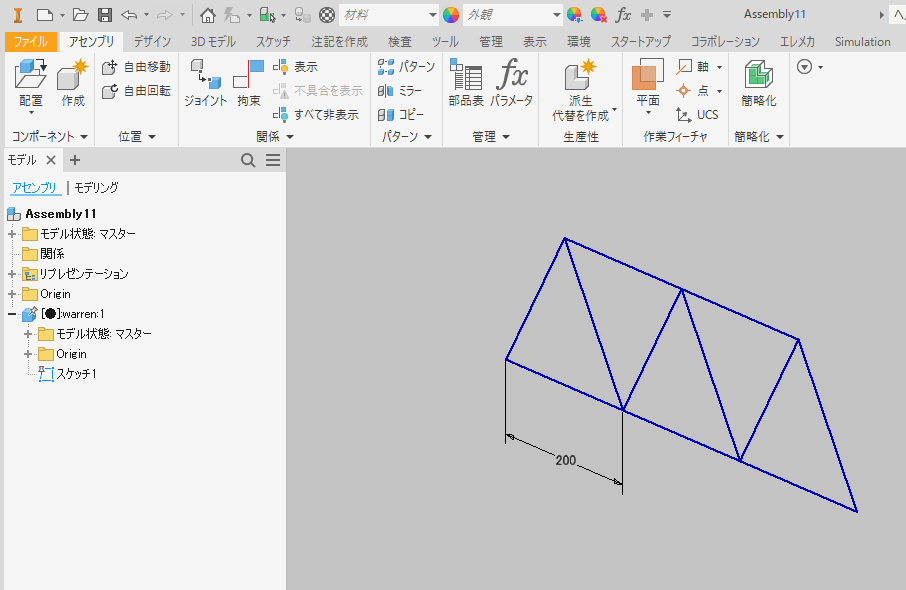 「アセンブリ」→コンポーネント「作成」
→ファイル名設定→「2Dスケッチ」でxy平面で正三角形を作図．
→3Dモデル化せずに「スケッチを終了」
→「保存」
Mechanics of Robot Materials and Structures
トラス橋（Warren truss bridge）
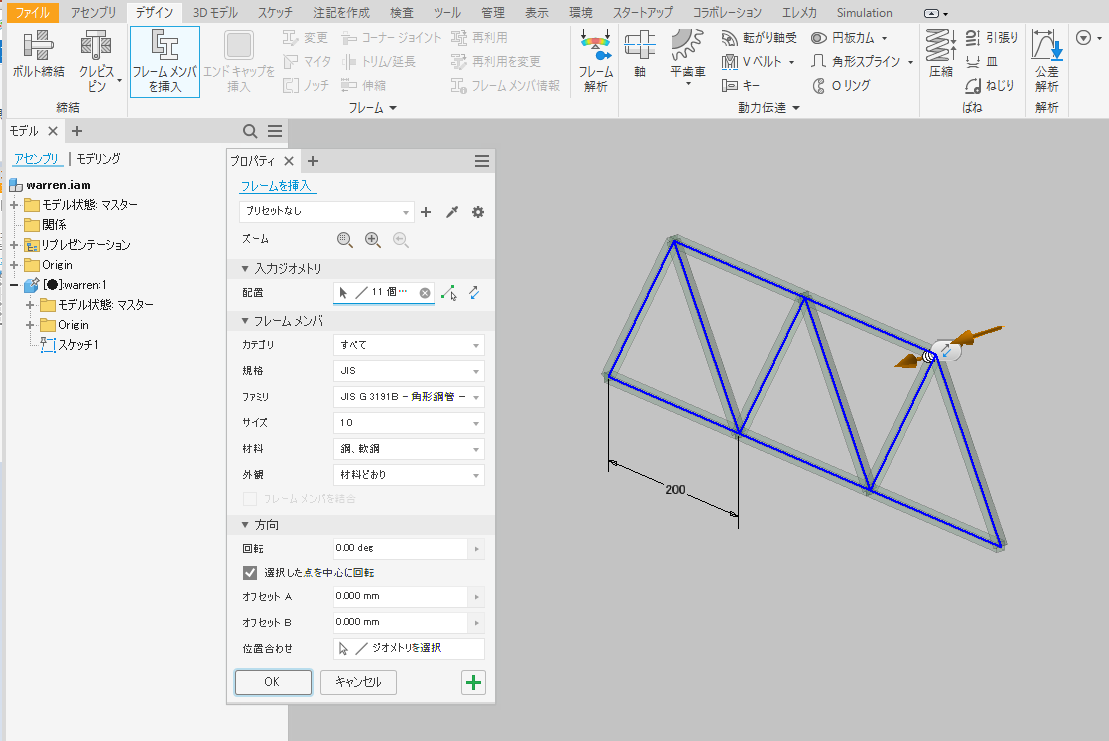 「デザイン」→「フレームメンバを挿入」
→梁を設置し，「OK」
→適当に梁に名前を付ける．
→「フレーム解析」→「シミュレーションを作成」
Mechanics of Robot Materials and Structures
トラス橋（Warren truss bridge）
拘束条件の設定：
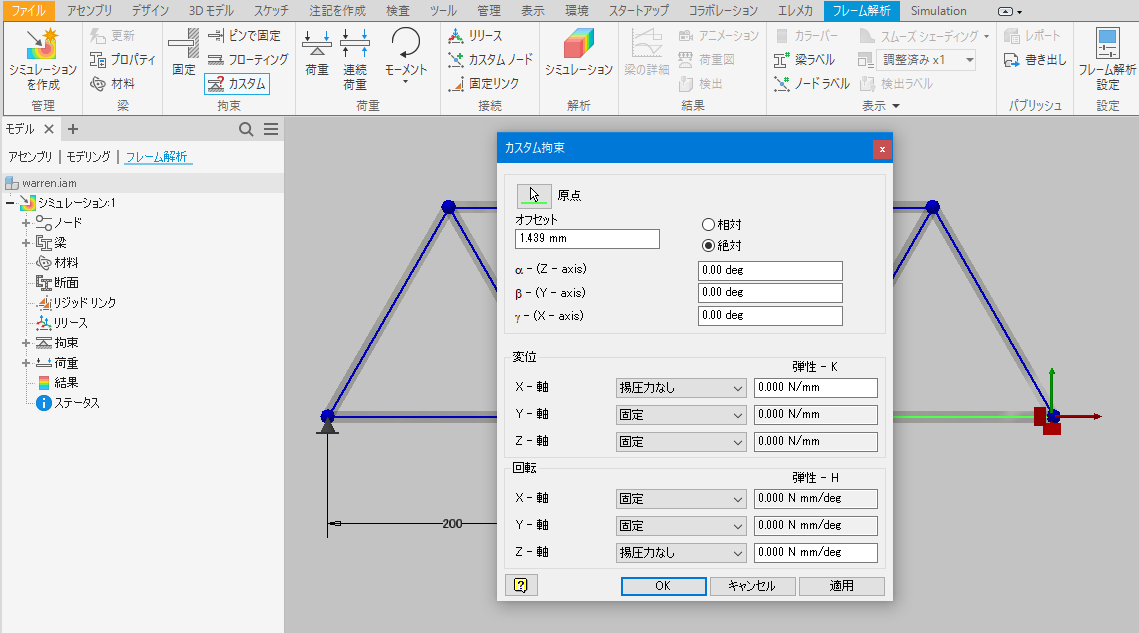 左端を「ピンで固定」（位置固定，回転自由）→右端を「カスタム」でx軸自由，z軸回転自由
Mechanics of Robot Materials and Structures
トラス橋（Warren truss bridge）
荷重の設定：
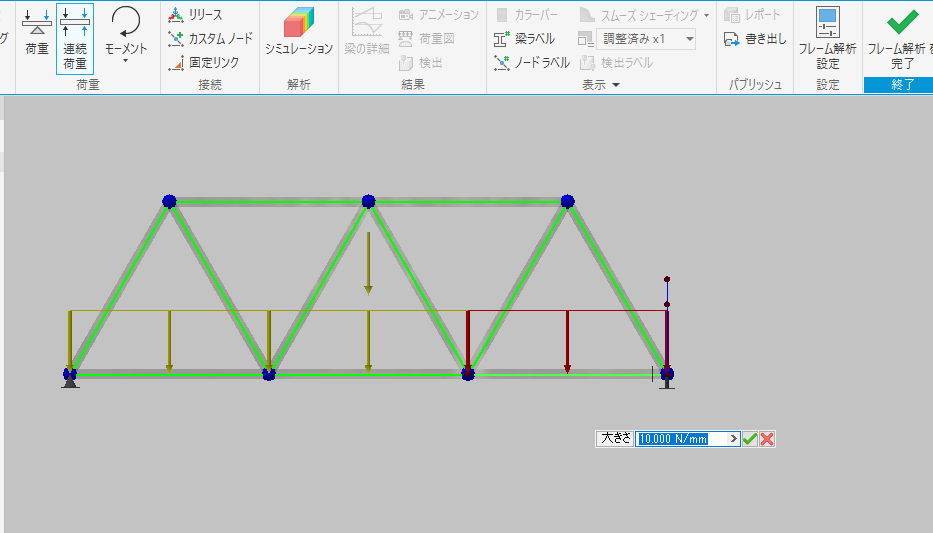 「連続荷重」（分布荷重）で「10 N/mm」を設定．
注：軸力以外をかけているので，曲げモーメントは働くことになる
Mechanics of Robot Materials and Structures
トラス橋（Warren truss bridge）
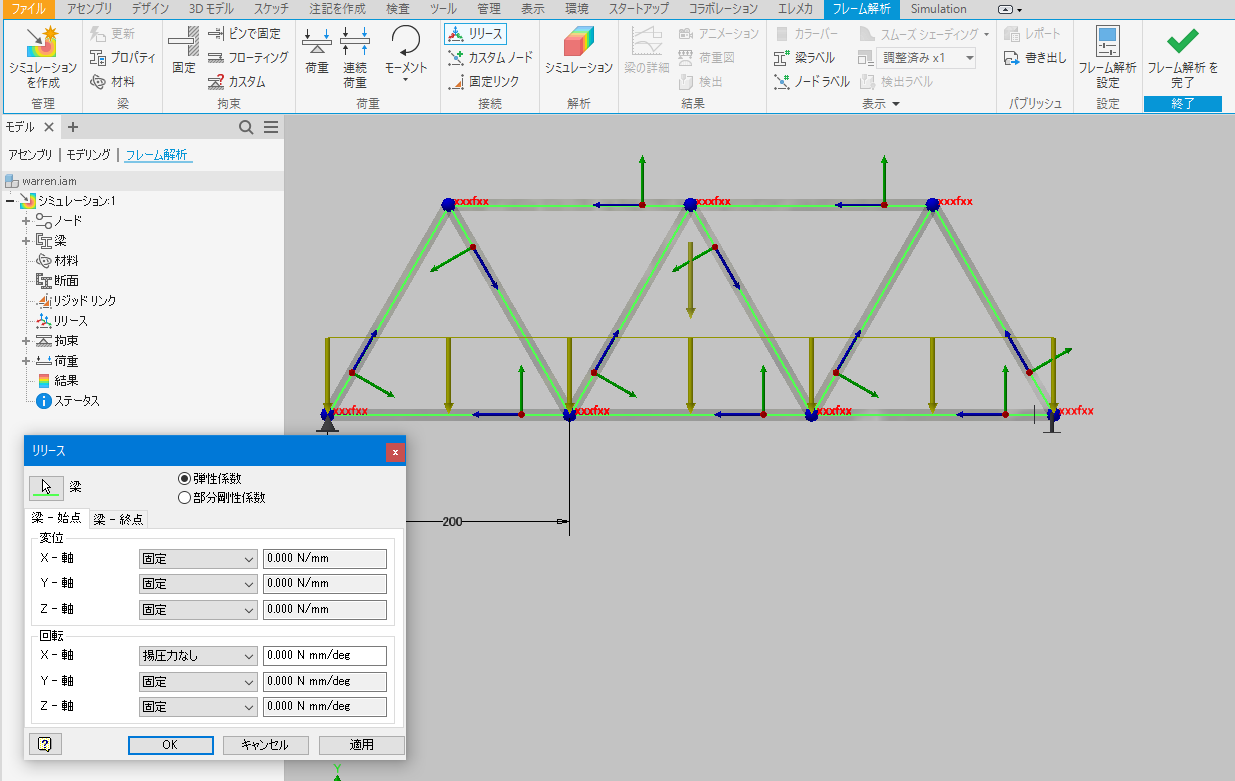 「リリース」で梁の自由度を設定する．
梁を全て選択し，始点，終点ともに梁座標系のX軸を回転自由にする．
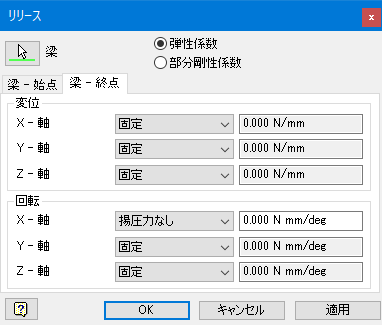 Mechanics of Robot Materials and Structures
トラス橋（Warren truss bridge）
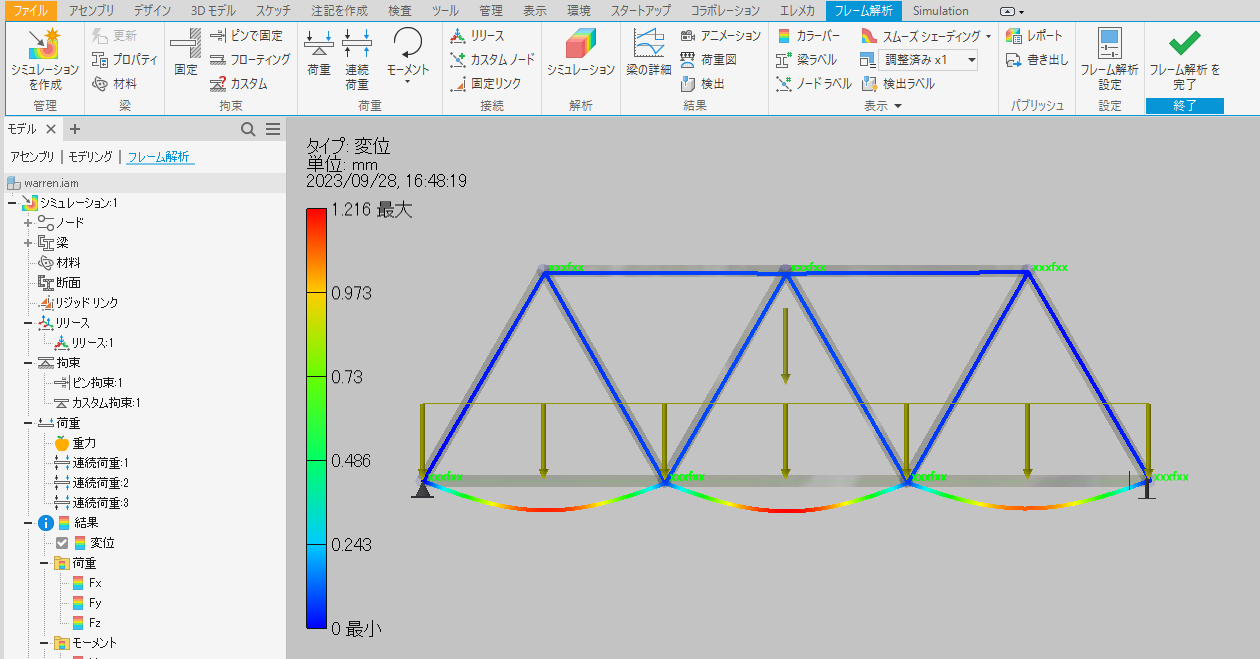 「シミュレーション」を実行すると，変位が可視化される．
Mechanics of Robot Materials and Structures
トラス橋（Warren truss bridge）
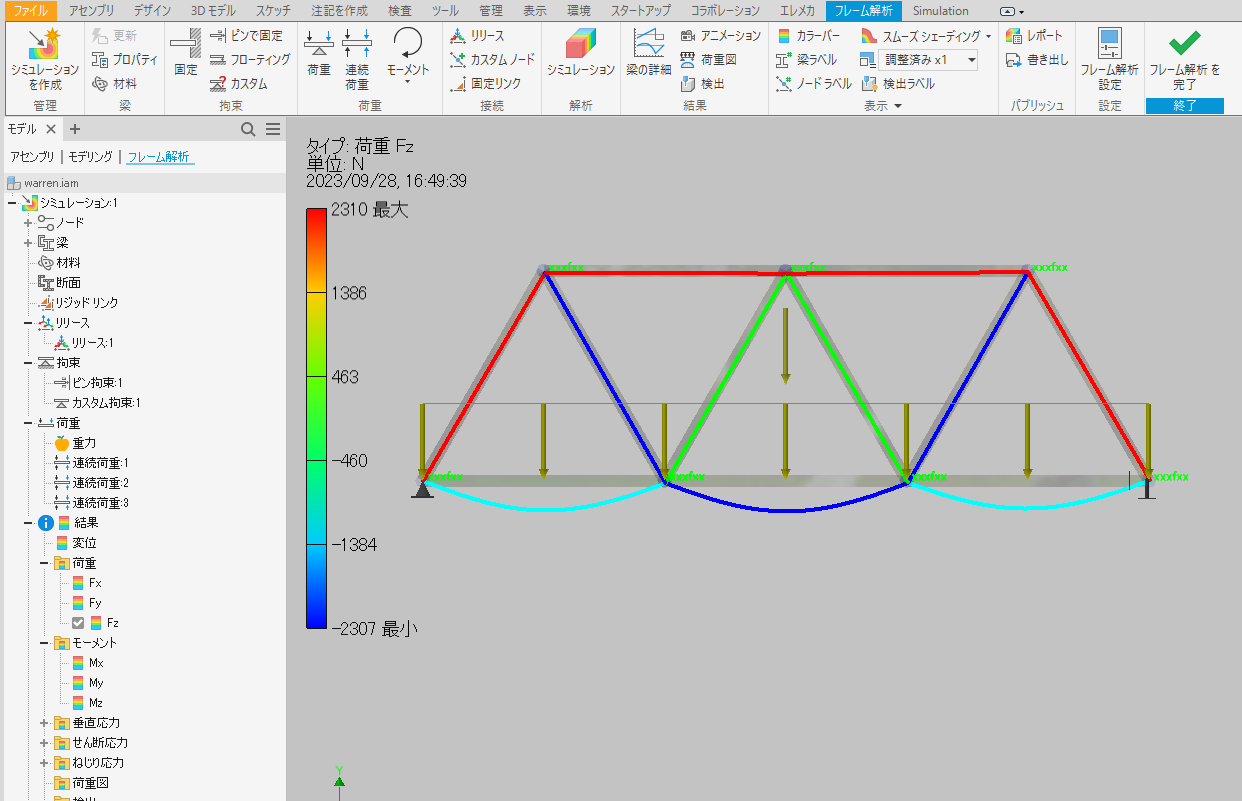 「荷重」で軸力「Fz」を選択すると，どの梁に大きな力（応力）がかかっているかが分かる．→つまり，どの梁を太くしなければならないか（強度をあげなければならないか）が分かる
Mechanics of Robot Materials and Structures
フレーム解析
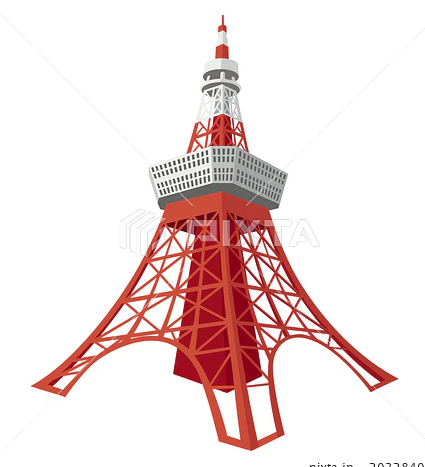 これできる？

これに挑戦する勇者を望む！
Mechanics of Robot Materials and Structures
フレーム解析
これは？
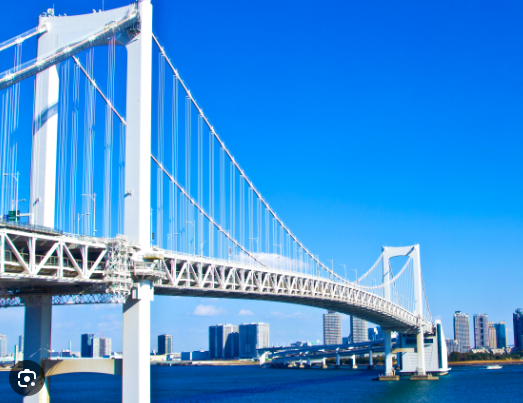 Mechanics of Robot Materials and Structures
フレーム解析
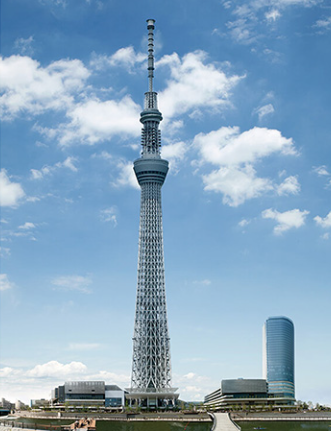 これは？
Mechanics of Robot Materials and Structures
骨組構造
トラス構造（Truss structure）：　結合部である節点（node）に回転自由度がありモーメントが発生しない三角形の骨組構造
ラーメン構造（Rahmen structure）：　結合部が一体で，回転自由度がなくモーメントが発生する（四角形の）骨組構造
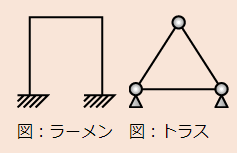 次，ラーメン構造で計算してみる．
．圧縮
．引張り
．せん断
．曲げモーメント
．圧縮
．引張り
Mechanics of Robot Materials and Structures
骨組構造（ラーメン構造）
．力のつりあいから
．Fの作用点の曲げモーメントは
．左下の支点まわりのモーメントの釣り合いから
．これより
．これより
→この場所が最大で，a=L/2が最大
Mechanics of Robot Materials and Structures
フレーム解析（ラーメン構造）
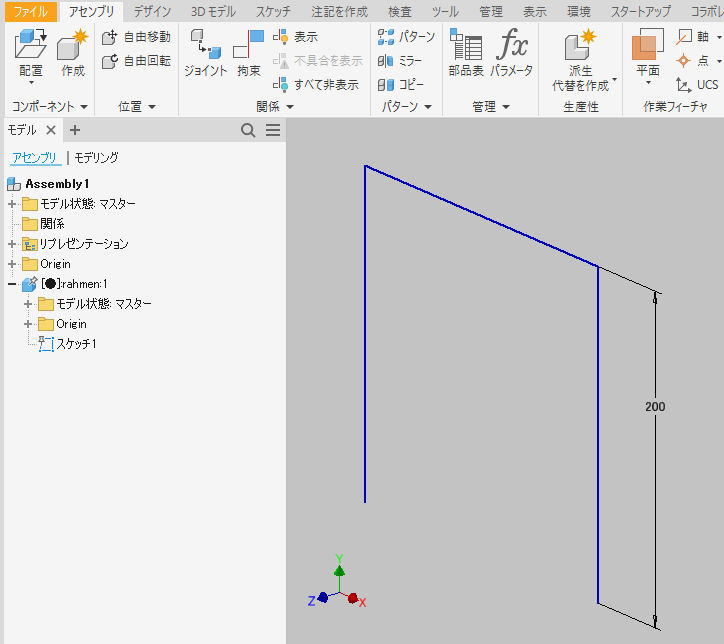 「アセンブリ」からコンポーネントを「作成」し，
→「2Dスケッチを開始」して作図し，アセンブリに戻り，保存する．
Mechanics of Robot Materials and Structures
フレーム解析（ラーメン構造）
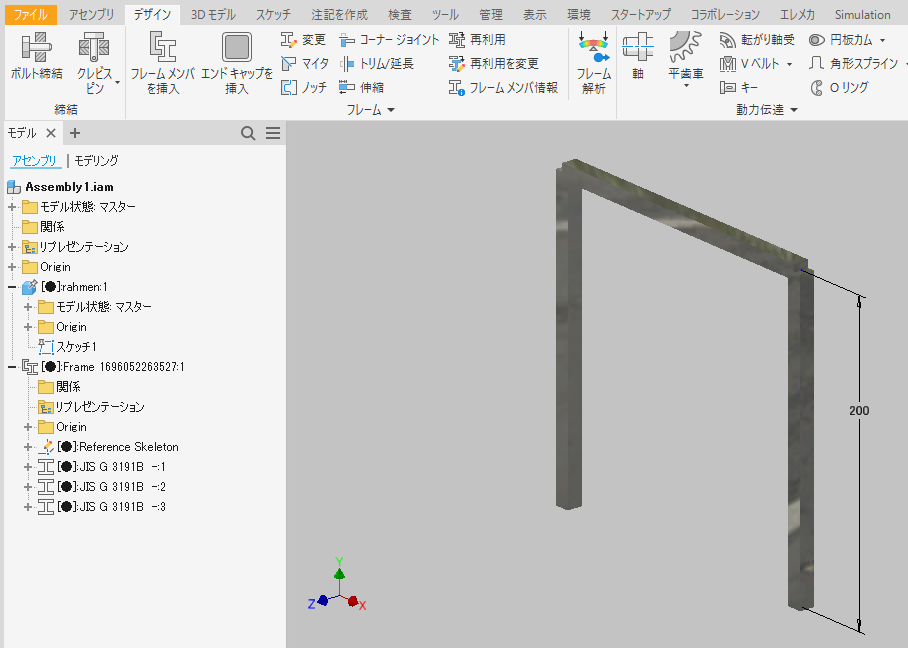 「デザイン」から「フレームメンバを挿入」
→梁を選択して設置する
Mechanics of Robot Materials and Structures
フレーム解析（ラーメン構造）
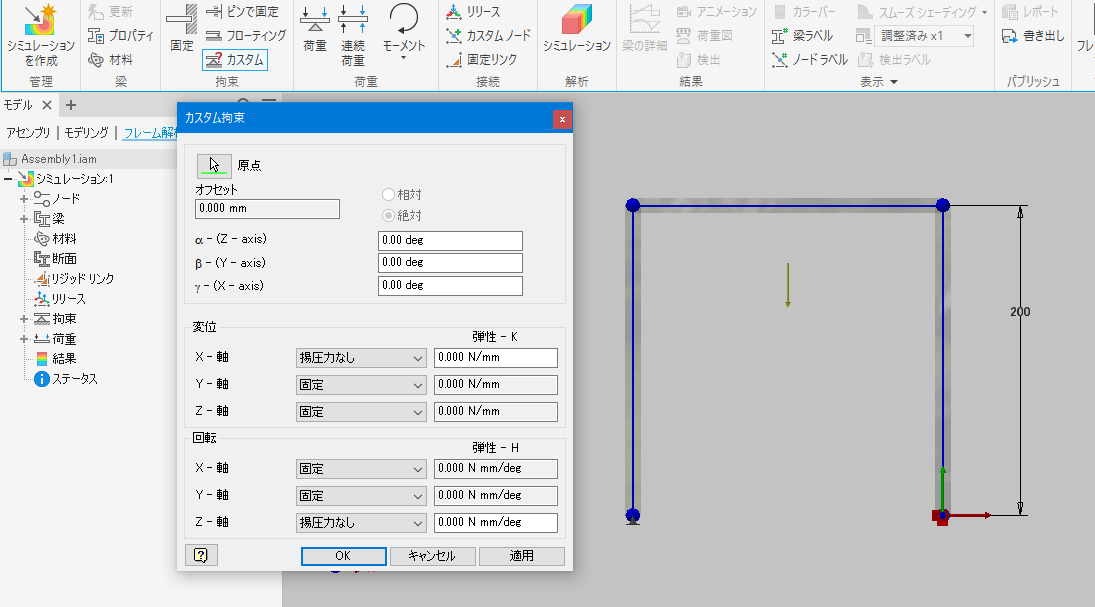 「フレーム解析」→「シミュレーションを作成」
→左端を「ピンで固定」，
→右端を「カスタム」でx移動自由，z軸回転自由にする
Mechanics of Robot Materials and Structures
フレーム解析（ラーメン構造）
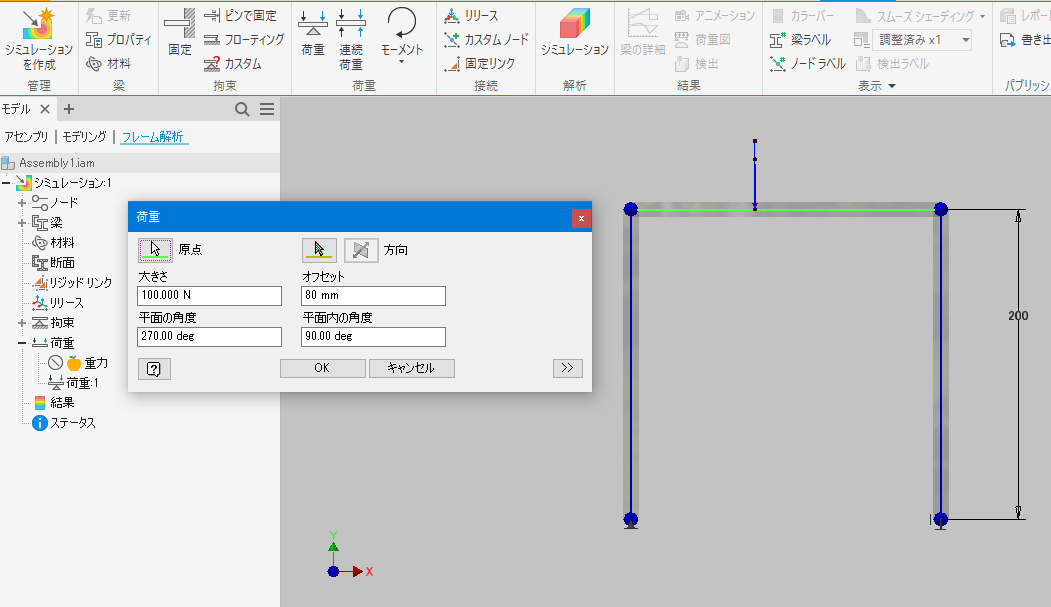 「荷重」→大きさ「100 N」，オフセット「80 mm」
Mechanics of Robot Materials and Structures
フレーム解析（ラーメン構造）
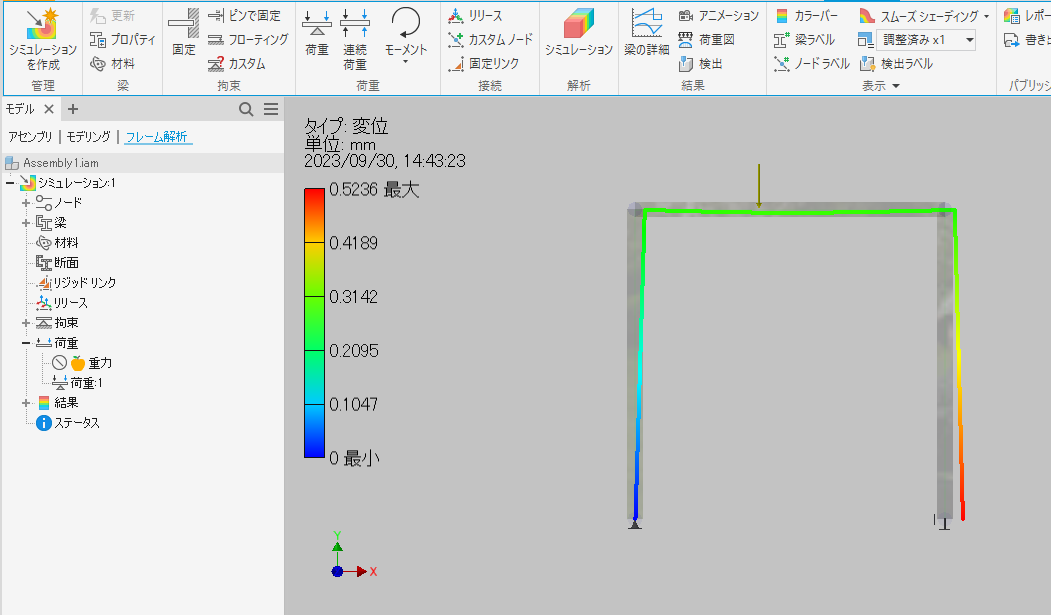 「シミュレーション」を実行すると，変位が可視化される
Mechanics of Robot Materials and Structures
フレーム解析（ラーメン構造）
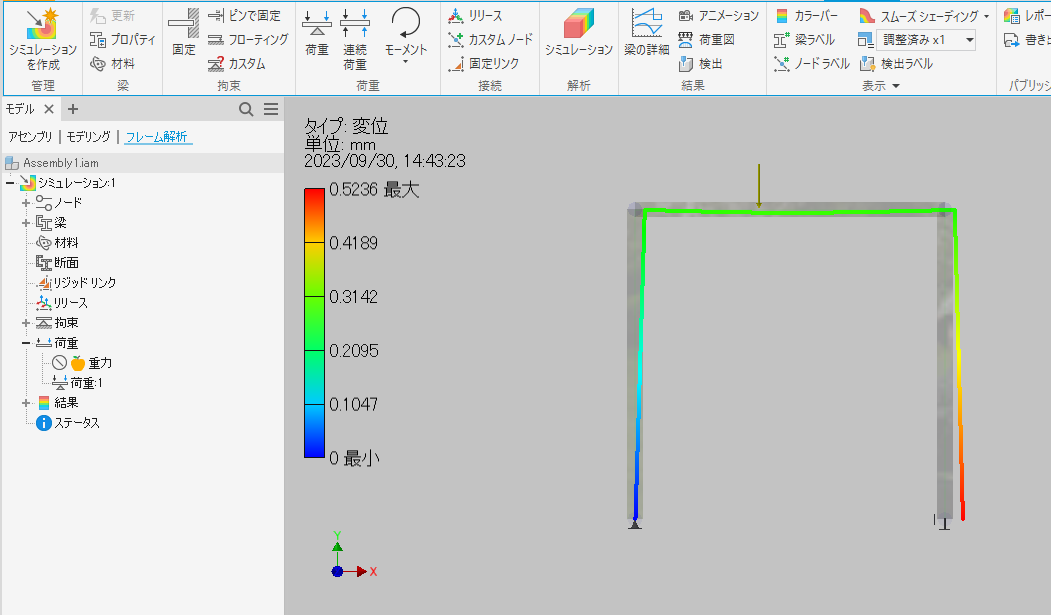 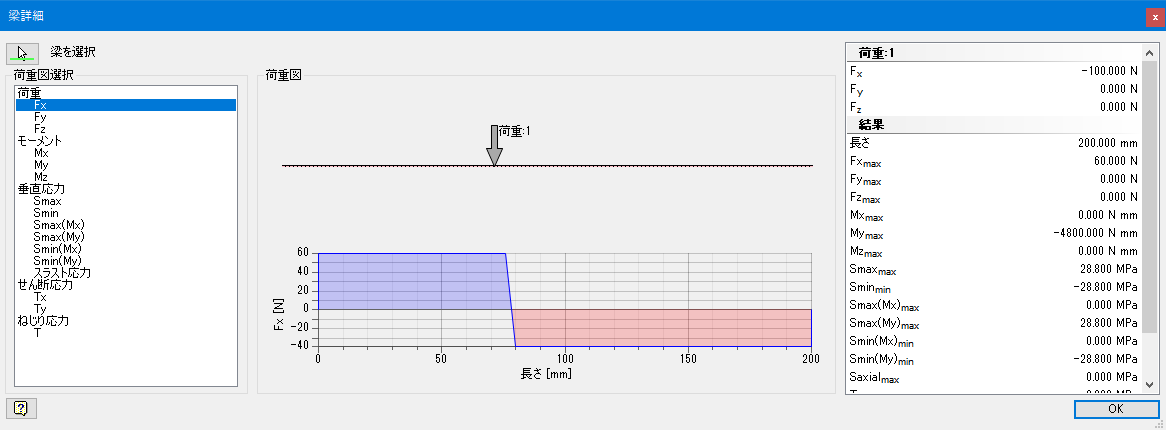 「梁の詳細」でFx（梁座標系）を選択すると，せん断力線図が表示される．
Mechanics of Robot Materials and Structures
フレーム解析（ラーメン構造）
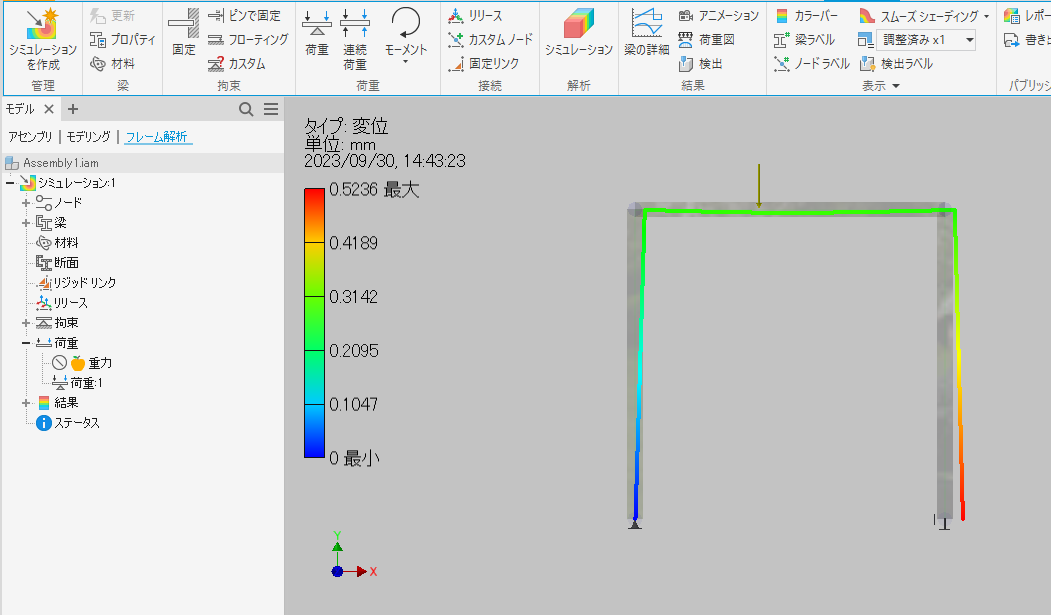 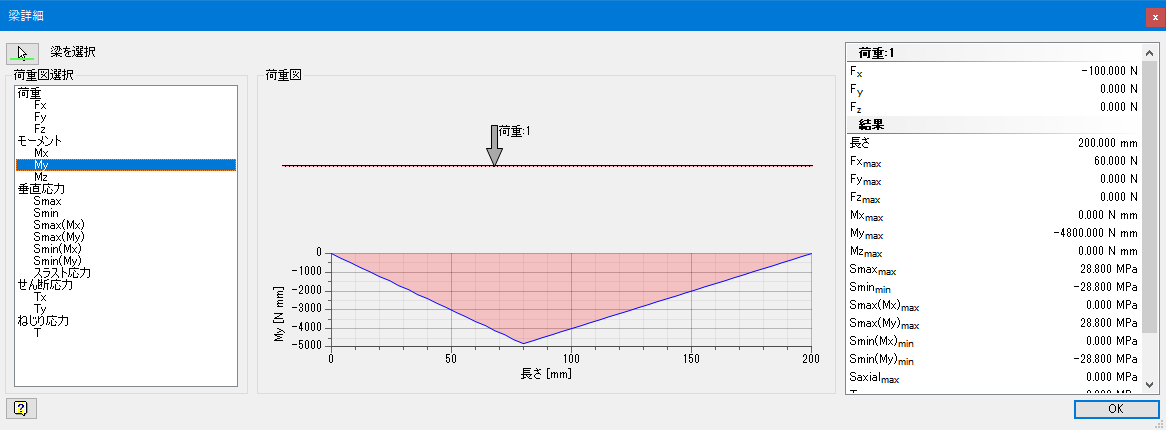 「梁の詳細」でMy（梁座標系）を選択すると，曲げモーメント線図が表示される．
Mechanics of Robot Materials and Structures
トラスとラーメン
．課題１：
どちらが変形量が小さいか，比較してみよう．

．課題２：
．どちらが安全率が高いか比較してみよう．